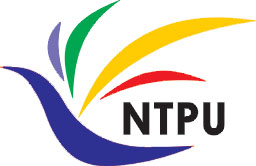 軟體工程(Software Engineering)
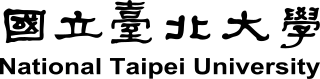 安全和隱私 (Security and Privacy)可靠的程式設計 (Reliable Programming)
1101SE09
MBA, IM, NTPU (M6131) (Fall 2021) Thu 11, 12, 13 (19:25-22:10) (209)
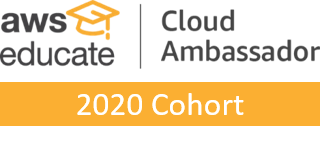 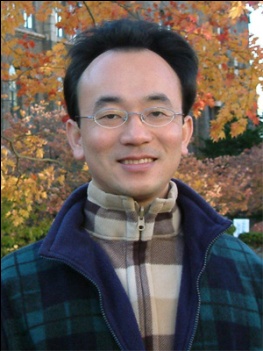 Min-Yuh Day
戴敏育
Associate Professor
副教授
Institute of Information Management, National Taipei University
國立臺北大學 資訊管理研究所

https://web.ntpu.edu.tw/~myday
2021/12/02
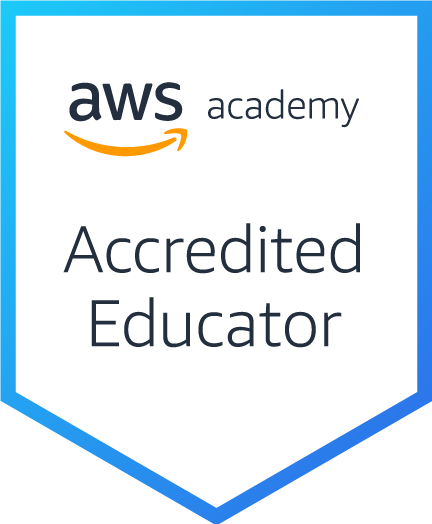 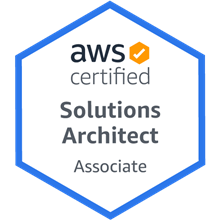 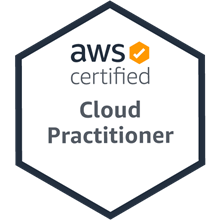 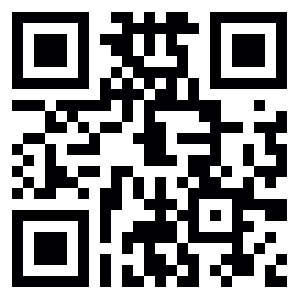 1
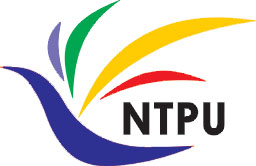 課程大綱 (Syllabus)
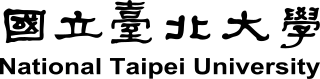 週次 (Week)    日期 (Date)    內容 (Subject/Topics)
1   2021/09/23   軟體工程概論 (Introduction to Software Engineering)
2   2021/09/30   軟體產品與專案管理：軟體產品管理，原型設計                                (Software Products and Project Management:                                   Software product management and prototyping)
3   2021/10/07   敏捷軟體工程：敏捷方法、Scrum、極限程式設計                                  (Agile Software Engineering:                                    Agile methods, Scrum, and Extreme Programming)
4   2021/10/14   功能、場景和故事 (Features, Scenarios, and Stories)
5   2021/10/21   軟體工程個案研究 I (Case Study on Software Engineering I)
6   2021/10/28   軟體架構：架構設計、系統分解、分散式架構                              (Software Architecture: Architectural design,                                  System decomposition, and Distribution architecture)
2
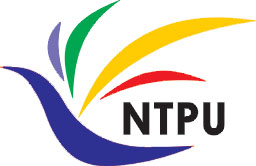 課程大綱 (Syllabus)
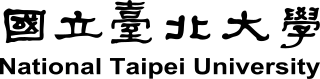 週次 (Week)    日期 (Date)    內容 (Subject/Topics)
7   2021/11/04   基於雲的軟體：虛擬化和容器、軟體即服務                              (Cloud-Based Software: Virtualization and  containers,                                 Everything as a service, Software as a service)
8   2021/11/11   期中報告 (Midterm Project Report)
9   2021/11/18   雲端運算與雲軟體架構                               (Cloud Computing and Cloud Software Architecture)
10   2021/11/25   微服務架構：RESTful服務、服務部署                                (Microservices Architecture, RESTful services,                                  Service deployment)
11   2021/12/02   安全和隱私 (Security and Privacy);                                 可靠的程式設計 (Reliable Programming) 
12   2021/12/09   軟體工程個案研究 II                                  (Case Study on Software Engineering II)
3
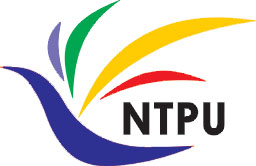 課程大綱 (Syllabus)
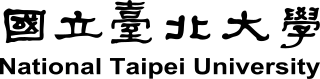 週次 (Week)    日期 (Date)    內容 (Subject/Topics)
13   2021/12/16   軟體工程產業實務                                  (Industry Practices of Software Engineering)
14   2021/12/23   測試：功能測試、測試自動化、                                測試驅動的開發、程式碼審查                                    (Testing: Functional testing, Test automation,                                     Test-driven development, and Code reviews);                                    DevOps和程式碼管理：程式碼管理和DevOps自動化                                    (DevOps and Code Management:                                     Code management and DevOps automation)
15   2021/12/30   期末報告 I (Final Project Report I)
16   2022/01/06   期末報告 II (Final Project Report II)
17   2022/01/13   學生自主學習 (Self-learning)
18   2022/01/20   學生自主學習 (Self-learning)
4
Software Engineering and Project Management
Analyze

Requirements definition
Design

System and Software design
Build

Implementation and 
unit testing
Test

Integration and system testing
Deliver

Operation and maintenance
Project Management
5
Project-based software engineering
CUSTOMER
Problem
generates
helps-with
implemented-by
Software
Requirements
1
CUSTOMER and DEVELOPER
DEVELOPER
6
Source: Ian Sommerville (2019), Engineering Software Products:  An Introduction to Modern Software Engineering, Pearson.
Product software engineering
DEVELOPER
Opportunity
inspires
realizes
implemented-by
Software
Product features
1
DEVELOPER
DEVELOPER
7
Source: Ian Sommerville (2019), Engineering Software Products:  An Introduction to Modern Software Engineering, Pearson.
Software execution models
Stand-alone execution
Hybrid execution
Software as a service
User’s computer
User’s computer
User’s computer
User interface 
Product functionality
User data
User interface 
Partial functionality
User data
User interface 
(browser or app)
Product updates
Additional functionality
User data backups
Product updates
Product functionality
User data
Vendor’s servers
Vendor’s servers
Vendor’s servers
Source: Ian Sommerville (2019), Engineering Software Products:  An Introduction to Modern Software Engineering, Pearson.
Product management concerns
Business needs
Product manager
Technology constraints
Customer experience
9
Source: Ian Sommerville (2019), Engineering Software Products:  An Introduction to Modern Software Engineering, Pearson.
Technical interactions of product managers
Product vision management
Product backlog management
User stories  and scenarios
Product manager
Acceptance testing
Customer testing
User interface design
10
Source: Ian Sommerville (2019), Engineering Software Products:  An Introduction to Modern Software Engineering, Pearson.
Software Development Life Cycle (SDLC)The waterfall model
Requirements definition
System and Software design
Implementation and unit testing
Integration and system testing
Operation and maintenance
11
Source: Ian Sommerville (2015), Software Engineering, 10th Edition, Pearson.
Plan-based and Agile development
Plan-based development
Requirements engineering
Design and implementation
Requirements specification
Requirements change requests
Agile development
Requirements engineering
Design and implementation
12
Source: Ian Sommerville (2015), Software Engineering, 10th Edition, Pearson.
The Continuum of Life Cycles
High
Incremental
Agile
Frequency of Delivery
Predictive
Iterative
Low
Low
High
Degree of Change
13
Source: Project Management Institute (2017), Agile Practice Guide, Project Management Institute
Predictive Life Cycle
Analyze
Design
Build
Test
Deliver
14
Source: Project Management Institute (2017), Agile Practice Guide, Project Management Institute
Iterative Life Cycle
Refine
Prototype
Analyze
Analyze
Design
Build
Test
Deliver
15
Source: Project Management Institute (2017), Agile Practice Guide, Project Management Institute
A Life Cycle of Varying-Sized Increments
Analyze
Design
Build
Test
Deliver
Analyze
Design
Build
Test
Deliver
Analyze
Design
Build
Test
Deliver
16
Source: Project Management Institute (2017), Agile Practice Guide, Project Management Institute
Iteration-Based and Flow-Based Agile Life Cycles
Iteration-Based Agile
Requirements
Analysis
Design
Build
Test
Requirements
Analysis
Design
Build
Test
Requirements
Analysis
Design
Build
Test
Requirements
Analysis
Design
Build
Test
Repeat as needed
…
Requirements
Analysis
Design
Build
Test
Requirements
Analysis
Design
Build
Test
Flow-Based Agile
Requirements
Analysis
Design
Build
Test
the number of features in the WIP limit
Requirements
Analysis
Design
Build
Test
the number of features in the WIP limit
Requirements
Analysis
Design
Build
Test
the number of features in the WIP limit
Repeat as needed
…
Requirements
Analysis
Design
Build
Test
the number of features in the WIP limit
Requirements
Analysis
Design
Build
Test
the number of features in the WIP limit
17
Source: Project Management Institute (2017), Agile Practice Guide, Project Management Institute
From personas to features
1
Personas
A way of representing users
inspire
Natural language descriptions of a user interacting with a software product
2
Scenarios
are-developed-into
3
inspire
Natural language descriptions of something that is needed or wanted by users
Stories
4
Features
define
Fragments of product functionality
18
Source: Ian Sommerville (2019), Engineering Software Products:  An Introduction to Modern Software Engineering, Pearson.
Multi-tier client-server architecture
Client 1
Client 2
Web Server
Application Server
Database Server
Client 3
Client …
19
Source: Ian Sommerville (2019), Engineering Software Products:  An Introduction to Modern Software Engineering, Pearson.
Service-oriented Architecture
Client 1
S1
S2
Client 2
S3
Web Server
Service gateway
S4
Client 3
S5
S6
Client …
Services
20
Source: Ian Sommerville (2019), Engineering Software Products:  An Introduction to Modern Software Engineering, Pearson.
VM
Container
Virtual web server
Virtual mail server
User 1Container 1
User 2Container 2
Server software
Applicationsoftware
Applicationsoftware
Server software
Guest OS
Server software
Server software
Guest OS
Hypervisor
Container manager
Host OS
Host OS
Server Hardware
Server Hardware
21
Source: Ian Sommerville (2019), Engineering Software Products:  An Introduction to Modern Software Engineering, Pearson.
Everything as a service
Software as a service(SaaS)
Logistics management
Photo editing
Database
Software development
Platform as a service(PaaS)
Cloud management Monitoring
Infrastructure as a service (IaaS)
Storage Network
Computing Virtualization
Cloud data center
22
Source: Ian Sommerville (2019), Engineering Software Products:  An Introduction to Modern Software Engineering, Pearson.
Software as a service
Software customers
Software services
Software provider
Cloud Infrastructure
Cloud provider
23
Source: Ian Sommerville (2019), Engineering Software Products:  An Introduction to Modern Software Engineering, Pearson.
Microservices architecture – key design questions
What are the microservices that make up the system?
How should data be distributed and shared?
How should microservices communicate with each other?
Microservices architecture
design
How should the microservices in the system be coordinated?
How should service failure be detected, reported and managed?
24
Source: Ian Sommerville (2019), Engineering Software Products:  An Introduction to Modern Software Engineering, Pearson.
Types of security threat
An attacker attempts to deny access to the system for legitimate users
An attacker attempts to damage the system or its data
Integrity
threats
Availability
threats
SOFTWARE PRODUCT
PROGRAM
Distributed denial of service (DDoS) attack
Virus
DATA
Ransomware
Data theft
Confidentiality threats
An attacker tries to gain access to private information held by the system
25
Source: Ian Sommerville (2019), Engineering Software Products:  An Introduction to Modern Software Engineering, Pearson.
Software product quality attributes
Reliability
Availability
2
1
Software product quality attributes
Security
Resilience
7
3
Usability
Maintainability
6
4
Responsiveness
5
26
Source: Ian Sommerville (2019), Engineering Software Products:  An Introduction to Modern Software Engineering, Pearson.
A refactoring process
1
2
Start
Identify code ‘smell’
Identify refactoring strategy
4
3
Run automated code tests
Make small 
improvement until strategy completed
27
Source: Ian Sommerville (2019), Engineering Software Products:  An Introduction to Modern Software Engineering, Pearson.
Functional testing
Start
1
Unit Testing
2
4
ReleaseTesting
FeatureTesting
3
SystemTesting
28
Source: Ian Sommerville (2019), Engineering Software Products:  An Introduction to Modern Software Engineering, Pearson.
Test-driven development (TDD)
1
Start
Identify new functionality
2
Identify partial implementation 
of functionality
3
Write code stub that will fail test
Functionality complete
Functionality incomplete
4
Run all automated test
7
Refactor code if required
5
Implement code that should cause failing test to pass
Test failure
6
Run all automated test
All tests pass
29
Source: Ian Sommerville (2019), Engineering Software Products:  An Introduction to Modern Software Engineering, Pearson.
DevOps
Development
Deployment
Support
Multi-skilled DevOps team
30
Source: Ian Sommerville (2019), Engineering Software Products:  An Introduction to Modern Software Engineering, Pearson.
Code management and DevOps
DevOps automation
Continuous integration
Continuous deployment
Continuous delivery
Infrastructure as code
Code management system
Branching and merging
Save and retrieveversions
Recover version information
Code repository
Transfer code to/from developer’s filestore
DevOps measurement
Data collection
Data analysis
Report generation
31
Source: Ian Sommerville (2019), Engineering Software Products:  An Introduction to Modern Software Engineering, Pearson.
Security and Privacy
32
Outline
Security
Privacy
33
Software security
Software security should always  be a high priority for product developers and their users. 
If you don’t prioritize security, you and your customers will inevitably suffer losses from malicious attacks. 
In the worst case, these attacks could can put product providers out of business. 
If their product is unavailable or if customer data is compromised, customers are liable to cancel their subscriptions. 
Even if they can recover from the attacks, this will take time and effort that would have been better spent working on their software.
34
Source: Ian Sommerville (2019), Engineering Software Products:  An Introduction to Modern Software Engineering, Pearson.
Types of security threat
An attacker attempts to deny access to the system for legitimate users
An attacker attempts to damage the system or its data
Integrity
threats
Availability
threats
SOFTWARE PRODUCT
PROGRAM
Distributed denial of service (DDoS) attack
Virus
DATA
Ransomware
Data theft
Confidentiality threats
An attacker tries to gain access to private information held by the system
35
Source: Ian Sommerville (2019), Engineering Software Products:  An Introduction to Modern Software Engineering, Pearson.
System infrastructure stack
Operational Environment
Application
Frameworks and application libraries
Browsers and messaging
System libraries
Database
Operating system
Software Infrastructure
Network
36
Source: Ian Sommerville (2019), Engineering Software Products:  An Introduction to Modern Software Engineering, Pearson.
Security management
Authentication and authorizationYou should have authentication and authorization standards and procedures that ensure that all users have strong authentication and that they have properly access permissions properly. 
System infrastructure managementInfrastructure software should be properly configured and security updates that patch vulnerabilities should be applied as soon as they become available. 
Attack monitoringThe system should be regularly checked for possible unauthorized access. If attacks are detected, it may be possible to put resistance strategies in place that minimize the effects of the attack.
BackupBackup policies should be implemented to ensure that you keep undamaged copies of program and data files. These can then be restored after an attack.
37
Source: Ian Sommerville (2019), Engineering Software Products:  An Introduction to Modern Software Engineering, Pearson.
Operational security
Operational security focuses on helping users to maintain security. User attacks try to trick users into disclosing their credentials or accessing a website that includes malware such as a key-logging system. 
Operational security procedures and practices
Auto-logout, which addresses the common problem of users forgetting to logout from a computer used in a shared space. 
User command logging, which makes it possible to discover actions taken by users that have deliberately or accidentally damaged some system resources. 
Multi-factor authentication, which reduces the chances of an intruder gaining access to the system using stolen credentials.
38
Source: Ian Sommerville (2019), Engineering Software Products:  An Introduction to Modern Software Engineering, Pearson.
Injection attacks
Injection attacks are a type of attack where a malicious user uses a valid input field to input malicious code or database commands. 

These malicious instructions are then executed, causing some damage to the system. Code can be injected that leaks system data to the attackers. 

Common types of injection attack include buffer overflow attacks and SQL poisoning attacks.
39
Source: Ian Sommerville (2019), Engineering Software Products:  An Introduction to Modern Software Engineering, Pearson.
SQL poisoning attacks
SQL poisoning attacks are attacks on software products that use an SQL database. 

They take advantage of a situation where a user input is used as part of an SQL command. 

A malicious user uses a form input field to input a fragment of SQL that allows access to the database.

The form field is added to the SQL query, which is executed and returns the information to the attacker.
40
Source: Ian Sommerville (2019), Engineering Software Products:  An Introduction to Modern Software Engineering, Pearson.
Cross-site scripting attacks
Cross-site scripting attacks are another form of injection attack. 
An attacker adds malicious Javascript code to the web page that is returned from a server to a client and this script is executed when the page is displayed in the user’s browser. 
The malicious script may steal customer information or direct them to another website. 
This may try to capture personal data or display advertisements. 
Cookies may be stolen, which makes a session hijacking attack possible.
As with other types of injection attack, cross-site scripting attacks may be avoided by input validation.
41
Source: Ian Sommerville (2019), Engineering Software Products:  An Introduction to Modern Software Engineering, Pearson.
Cross-site scripting attack
Product website
1. Introduce malicious code
Attacker
Malicious code added to valid data
Browser
Website
3. Malware script sends session cookie to attacker
Valid request for data from website
Browser
2. Data delivered and malware script installed in victim’s browser
Victim
42
Source: Ian Sommerville (2019), Engineering Software Products:  An Introduction to Modern Software Engineering, Pearson.
Session hijacking attacks
When a user authenticates themselves with a web application, a session is created. 
A session is a time period during which the user’s authentication is valid. They don’t have to re-authenticate for each interaction with the system. 
The authentication process involves placing a session cookie on the user’s device
Session hijacking is a type of attack where an attacker gets hold of a session cookie and uses this to impersonate a legitimate user.
43
Source: Ian Sommerville (2019), Engineering Software Products:  An Introduction to Modern Software Engineering, Pearson.
Session hijacking attacks
There are several ways that an attacker can find out the session cookie value including cross-site scripting attacks and traffic monitoring. 
In a cross-site scripting attack, the installed malware sends session cookies to the attackers. 
Traffic monitoring involves attackers capturing the traffic between the client and server. The session cookie can then be identified by analyzing the data exchanged.
44
Source: Ian Sommerville (2019), Engineering Software Products:  An Introduction to Modern Software Engineering, Pearson.
Actions to reduce the likelihood of hacking
Traffic encryptionAlways encrypt the network traffic between clients and your server. This means setting up sessions using https rather than http. If traffic is encrypted it is harder to monitor to find session cookies.
Multi-factor authenticationAlways use multi-factor authentication and require confirmation of new actions that may be damaging. For example, before a new payee request is accepted, you could ask the user to confirm their identity by inputting a code sent to their phone. 
Short timeoutsUse relatively short timeouts on sessions. If there has been no activity in a session for a few minutes, the session should be ended and future requests directed to an authentication page.
45
Source: Ian Sommerville (2019), Engineering Software Products:  An Introduction to Modern Software Engineering, Pearson.
Authentication
Authentication is the process of ensuring that a user of your system is who they claim to be. 
You need authentication in all software products that maintain user information, so that only the providers of that information can access and change it. 
You also use authentication to learn about your users so that you can personalize their experience of using your product.
46
Source: Ian Sommerville (2019), Engineering Software Products:  An Introduction to Modern Software Engineering, Pearson.
Authentication approaches
Authentication approach
Example
Knowledge
Password
Possession
Mobile
device
Fingerprint
Authenticating user
Attribute
47
Source: Ian Sommerville (2019), Engineering Software Products:  An Introduction to Modern Software Engineering, Pearson.
Weaknesses of password-based authentication
Insecure passwordsUsers choose passwords that are easy to remember. 
Phishing attacksUsers click on an email link that points to a fake site that tries to collect their login and password details.
Password reuseUsers use the same password for several sites. 
Forgotten passwordsUsers regularly forget their passwords so that you need to set up a password recovery mechanism to allow these to be reset.
48
Source: Ian Sommerville (2019), Engineering Software Products:  An Introduction to Modern Software Engineering, Pearson.
Federated identity
Federated identity is an approach to authentication where you use an external authentication service.
‘Login with Google’ and ‘Login with Facebook’ are widely used examples of authentication using federated identity.
The advantage of federated identity for a user is that they have a single set of credentials that are stored by a trusted identity service. 
Instead of logging into a service directly, a user provides their credentials to a known service who confirms their identity to the authenticating service. 
They don’t have to keep track of different user ids and passwords.
49
Source: Ian Sommerville (2019), Engineering Software Products:  An Introduction to Modern Software Engineering, Pearson.
Federated identity
User
Service
Trusted authenticator
Request authentication
Deliver Request
Request credentials
Provide credentials
Return authentication token
Authentication response
50
Source: Ian Sommerville (2019), Engineering Software Products:  An Introduction to Modern Software Engineering, Pearson.
Authorization
Authentication involves a user proving their identity to a software system. 
Authorization is a complementary process in which that identity is used to control access to software system resources. 
For example, if you use a shared folder on Dropbox, the folder’s owner may authorize you to read the contents of that folder, but not to add new files or overwrite files in the folder.
When a business wants to define the type of access that users get to resources, this is based on an access control policy. 
This policy is a set of rules that define what information (data and programs) is controlled, who has access to that information and the type of access that is allowed
51
Source: Ian Sommerville (2019), Engineering Software Products:  An Introduction to Modern Software Engineering, Pearson.
Access control policies
Explicit access control policies are important for both legal and technical reasons. 
Data protection rules limit the access the personal data and this must be reflected in the defined access control policy. 
If this policy is incomplete or does not conform to the data protection rules, then there may be subsequent legal action in the event of a data breach. 
Technically, an access control policy can be a starting point for setting up the access control scheme for a system. 
For example, if the access control policy defines the access rights of students, then when new students are registered, they all get these rights by default.
52
Source: Ian Sommerville (2019), Engineering Software Products:  An Introduction to Modern Software Engineering, Pearson.
Access Control Lists (ACL)
Access control lists (ACLs) are used in most file and database systems to implement access control policies. 
Access control lists are tables that link users with resources and specify what those users are permitted to do. 
If access control lists are based on individual permissions, then these can become very large. However, you can dramatically cut their size by allocating users to groups and then assigning permissions to the group
53
Source: Ian Sommerville (2019), Engineering Software Products:  An Introduction to Modern Software Engineering, Pearson.
Encryption
Encryption is the process of making a document unreadable by applying an algorithmic transformation to it. 
A secret key is used by the encryption algorithm as the basis of this transformation. You can decode the encrypted text by applying the reverse transformation. 
Modern encryption techniques are such that you can encrypt data so that it is practically uncrackable using currently available technology. 
History has demonstrated that apparently strong encryption may be crackable when new technology becomes available.
If commercial quantum systems become available, we will have to use a completely different approach to encryption on the Internet.
54
Source: Ian Sommerville (2019), Engineering Software Products:  An Introduction to Modern Software Engineering, Pearson.
Encryption and decryption
Secretkey
Secretkey
Encrypt
Decrypt
Plain text
Encrypted text
Plain text
55
Source: Ian Sommerville (2019), Engineering Software Products:  An Introduction to Modern Software Engineering, Pearson.
Symmetric encryption
Bob
Alice
Encryption key
Encryption key
a7Dr6yYf9F…
a7Dr6yYf9F…
Encrypt
Decrypt
Secret message
Encrypted text
Secret message
56
Source: Ian Sommerville (2019), Engineering Software Products:  An Introduction to Modern Software Engineering, Pearson.
Asymmetric encryption
Bob
Alice
Bob’s private key
Bob’s public key
hTr34BbfsDy9r3g5HHt76…
dr5ts3TR9dtx4ztmRsYY…
Encrypt
Decrypt
Secret message
Encrypted text
Secret message
57
Source: Ian Sommerville (2019), Engineering Software Products:  An Introduction to Modern Software Engineering, Pearson.
Encryption for authentication
Alice
Bob
Bob’s public key
Bob’s private key
dr5ts3TR9dtx4ztmRsYY…
hTr34BbfsDy9r3g5HHt76…
Encrypt
Decrypt
I am really Bob
Encrypted text
I am really Bob
58
Source: Ian Sommerville (2019), Engineering Software Products:  An Introduction to Modern Software Engineering, Pearson.
TLS and digital certificates
The https protocol is a standard protocol for securely exchanging texts on the web. 
It is the standard http protocol plus an encryption layer called TLS (Transport Layer Security). 
This encryption layer is used for 2 things:
 to verify the identity of the web server;
to encrypt communications so that they cannot be read by an attacker who intercepts the messages between the client and the server
59
Source: Ian Sommerville (2019), Engineering Software Products:  An Introduction to Modern Software Engineering, Pearson.
TLS and digital certificates
TLS encryption depends on a digital certificate that is sent from the web server to the client. 
Digital certificates are issued by a certificate authority (CA), which is a trusted identity verification service. 
The CA encrypts the information in the certificate using their private key to create a unique signature. This signature is included in the certificate along with the public key of the CA. To check that the certificate is valid, you can decrypt the signature using the CA’s public key.
60
Source: Ian Sommerville (2019), Engineering Software Products:  An Introduction to Modern Software Engineering, Pearson.
Key management
Key management is the process of ensuring that encryption keys are securely generated, stored and accessed by authorized users. 
Businesses may have to manage tens of thousands of encryption keys so it is impractical to do key management manually and you need to use some kind of automated key management system (KMS).
61
Source: Ian Sommerville (2019), Engineering Software Products:  An Introduction to Modern Software Engineering, Pearson.
Digital certificates
Subject informationInformation about the company or individual whose web site is being visited. Applicants apply for a digital certificate from a certificate authority who checks that the applicant is a valid organization.
Certificate authority informationInformation about the certificate authority (CA) who has issued the certificate.  
Certificate informationInformation about the certificate itself, including a unique serial number and a validity period, defined by start and end dates.
62
Source: Ian Sommerville (2019), Engineering Software Products:  An Introduction to Modern Software Engineering, Pearson.
Digital certificates
Digital signatureThe combination of all of the above data uniquely identifies the digital certificate. The signature data is encrypted with the CA’s private key to confirm that the data is correct. The algorithm used to generate the digital signature is also specified.
Public key informationThe public key of the CA is included along with the key size and the encryption algorithm used. The public key may be used to decrypt the digital signature.
63
Source: Ian Sommerville (2019), Engineering Software Products:  An Introduction to Modern Software Engineering, Pearson.
Data encryption
As a product provider you inevitably store information about your users and, for cloud-based products, user data. 
Encryption can be used to reduce the damage that may occur from data theft. If information is encrypted, it is impossible, or very expensive, for thieves to access and use the unencrypted data.
Data in transit  
Data at rest
Data in use
64
Source: Ian Sommerville (2019), Engineering Software Products:  An Introduction to Modern Software Engineering, Pearson.
Encryption levels
Application
Database
Files
Media
65
Source: Ian Sommerville (2019), Engineering Software Products:  An Introduction to Modern Software Engineering, Pearson.
Key management
Key management is important because, if you get it wrong, unauthorized users may be able to access your keys and so decrypt supposedly private data. Even worse, if you lose encryption keys, then your encrypted data may be permanently inaccessible. 
A key management system (KMS) is a specialized database that is designed to securely store and manage encryption keys, digital certificates and other confidential information.
66
Source: Ian Sommerville (2019), Engineering Software Products:  An Introduction to Modern Software Engineering, Pearson.
Using a KMS for encryption management
Application
Calls
Unencrypted data
API
Key 
management 
system (KMS)
Encryption
engine
Keys
Key store
Stored encrypted data
67
Source: Ian Sommerville (2019), Engineering Software Products:  An Introduction to Modern Software Engineering, Pearson.
Long-term key storage
Business may be required by accounting and other regulations to keep copies of all of their data for several years. 
For example, in the UK, tax and company data has to be maintained for at least six years, with a longer retention period for some types of data. Data protection regulations may require that this data be stored securely, so the data should be encrypted. 
To reduce the risks of a security breach, encryption keys should be changed regularly. This means that archival data may be encrypted with a different key from the current data in your system. 
Therefore, key management systems must maintain multiple, timestamped versions of keys so that system backups and archives can be decrypted if required.
68
Source: Ian Sommerville (2019), Engineering Software Products:  An Introduction to Modern Software Engineering, Pearson.
Privacy
Privacy is a social concept that relates to the collection, dissemination and appropriate use of personal information held by a third-party such as a company or a hospital. 
The importance of privacy has changed over time and individuals have their own views on what degree of privacy is important. 
Culture and age also affect peoples’ views on what privacy means.
Younger people were early adopters of the first social networks and many of them seem to be less inhibited about sharing personal information on these platforms than older people.
In some countries, the level of income earned by an individual is seen as a private matter;  in others, all tax returns are openly published.
69
Source: Ian Sommerville (2019), Engineering Software Products:  An Introduction to Modern Software Engineering, Pearson.
Business reasons for privacy
If you are offering a product directly to consumers and you fail to conform to privacy regulations, then you may be subject to legal action by product buyers or by a data regulator. If your conformance is weaker than the protection offered by data protection regulations in some countries, you won’t be able to sell your product in these countries.
If your product is a business product, business customers require privacy safeguards so that they are not put at risk of privacy violations and legal action by users.
If personal information is leaked or misused, even if this is not seen as a violation of privacy regulations, this can lead to serious reputational damage. Customers may stop using your product because of this.
70
Source: Ian Sommerville (2019), Engineering Software Products:  An Introduction to Modern Software Engineering, Pearson.
Data protection laws
In many countries, the right to individual privacy is protected by data protection laws. 
These laws limit the collection, dissemination and use of personal data to the purposes for which it was collected. 
For example, a travel insurance company may collect health information so that they can assess their level of risk. This is legal and permissible. 
However, it would not be legal for those companies to use this information to target online advertising of health products, unless their users had given specific permission for this.
71
Source: Ian Sommerville (2019), Engineering Software Products:  An Introduction to Modern Software Engineering, Pearson.
Data protection laws
Data protection law
Responsibilities of the data controller
Rights of 
the data subject
Data access
Error correction
Data deletion
Consent
Data storage
Data use
Security
Subject access
72
Source: Ian Sommerville (2019), Engineering Software Products:  An Introduction to Modern Software Engineering, Pearson.
Data protection principles
Awareness and controlUsers of your product must be made aware of what data is collected when they are using your product, and must have control over the personal information that you collect from them.
PurposeYou must tell users why data is being collected and you must not use that data for other purposes.
ConsentYou must always have the consent of a user before you disclose their data to other people.
Data lifetimeYou must not keep data for longer than you need to. If a user deletes their account, you must delete the personal data associated with that account.
73
Source: Ian Sommerville (2019), Engineering Software Products:  An Introduction to Modern Software Engineering, Pearson.
Data protection principles
Secure storageYou must maintain data securely so that it cannot be tampered with or disclosed to unauthorized people.
Discovery and error correctionYou must allow users to find out what personal data that you store. You must provide a way for users to correct errors in their personal data.
LocationYou must not store data in countries where weaker data protection laws apply unless there is an explicit agreement that the stronger data protection rules will be upheld.
74
Source: Ian Sommerville (2019), Engineering Software Products:  An Introduction to Modern Software Engineering, Pearson.
Privacy policy
You should to establish a privacy policy that defines how personal and sensitive information about users is collected, stored and managed.  
Software products use data in different ways, so your privacy policy has to define the personal data that you will collect and how you will use that data. 
Product users should be able to review your privacy policy and change their preferences regarding the information that you store.
75
Source: Ian Sommerville (2019), Engineering Software Products:  An Introduction to Modern Software Engineering, Pearson.
Privacy policy
Your privacy policy is a legal document and it should be auditable to check that it is consistent with the data protection laws in countries where your software is sold.
Privacy policies should not be expressed to users in a long ‘terms and conditions’ document that, in practice, nobody reads. 
The General Data Protection Regulation (GDPR) now require software companies to include a summary of their privacy policy, written in plain language rather than legal jargon, on their website.
76
Source: Ian Sommerville (2019), Engineering Software Products:  An Introduction to Modern Software Engineering, Pearson.
Summary
Security is a technical concept that relates to a software system’s ability to protect itself from malicious attacks that may threaten its availability, the integrity of the system and/or its data, and the theft of confidential information.
Common types of attack on software products include 
injection attacks, 
cross-site scripting attacks, 
session hijacking attacks, 
denial of service attacks and 
brute force attacks.
77
Source: Ian Sommerville (2019), Engineering Software Products:  An Introduction to Modern Software Engineering, Pearson.
Summary
Authentication may be based on something a user knows, something a user has, or some physical attribute of the user.
Federated authentication involves devolving responsibility for authentication to a third-party such as Facebook or Google, or to a business’s authentication service.
Authorization involves controlling access to system resources based on the user’s authenticated identity. Access control lists are the most commonly-used mechanism to implement authorization.
78
Source: Ian Sommerville (2019), Engineering Software Products:  An Introduction to Modern Software Engineering, Pearson.
Summary
Symmetric encryption involves encrypting and decrypting information with the same secret key.
Asymmetric encryption uses a key pair – a private key and a public key. Information encrypted using the public key can only be decrypted using the private key.
A major issue in symmetric encryption is key exchange. 
The Transport Layer Security (TLS) protocol, which is used to secure web traffic, gets around this problem by using asymmetric encryption for transferring information used to generate a shared key.
79
Source: Ian Sommerville (2019), Engineering Software Products:  An Introduction to Modern Software Engineering, Pearson.
Summary
If your product stores sensitive user data, you should encrypt that data when it is not in use.
A key management system (KMS) stores encryption keys. Using a KMS is essential because a business may have to manage thousands or even millions of keys and may have to decrypt historic data that was encrypted using an obsolete encryption key.
80
Source: Ian Sommerville (2019), Engineering Software Products:  An Introduction to Modern Software Engineering, Pearson.
Summary
Privacy is a social concept that relates to how people feel about the release of their personal information to others. Different countries and cultures have different ideas on what information should and should not be private.
Data protection laws have been made in many countries to protect individual privacy. They require companies who manage user data to store it securely, to ensure that it is not used or sold without the permission of users, and to allow users to view and correct personal data held by the system.
81
Source: Ian Sommerville (2019), Engineering Software Products:  An Introduction to Modern Software Engineering, Pearson.
Reliable Programming
82
Outline
Software quality
Programming for reliability
Design pattern
Refactoring
83
Software quality
Creating a successful software product does not simply mean providing useful features for users. 
You need to create a high-quality product that people want to use.
Customers have to be confident that your product will not crash or lose information, and users have to be able to learn to use the software quickly and without mistakes.
84
Source: Ian Sommerville (2019), Engineering Software Products:  An Introduction to Modern Software Engineering, Pearson.
Software product quality attributes
Reliability
Availability
2
1
Software product quality attributes
Security
Resilience
7
3
Usability
Maintainability
6
4
Responsiveness
5
85
Source: Ian Sommerville (2019), Engineering Software Products:  An Introduction to Modern Software Engineering, Pearson.
Programming for reliability
There are three simple techniques for reliability improvement that can be applied in any software company. 
Fault avoidance: You should program in such a way that you avoid introducing faults into your program.
Input validation:  You should define the expected format for user inputs and validate that all inputs conform to that format.
Failure management: You should implement your software so that program failures have minimal impact on product users.
86
Source: Ian Sommerville (2019), Engineering Software Products:  An Introduction to Modern Software Engineering, Pearson.
Underlying causes of program errors
Programmers make mistakes because they don’t properly understand the problem or the application domain
Programmers make mistakes because they use unsuitable technology or they don’t properly understand the technologies used
Problem
Technology
Programming language, libraries, database, IDE, etc.
Program
Programmers make mistakes because they make simple slips or they do not completely understand how multiple program components work together the program’s state.
87
Source: Ian Sommerville (2019), Engineering Software Products:  An Introduction to Modern Software Engineering, Pearson.
Software complexity
The shaded node interacts, in some ways, with the linked nodes shown by the dotted line
88
Source: Ian Sommerville (2019), Engineering Software Products:  An Introduction to Modern Software Engineering, Pearson.
Program complexity
Complexity is related to the number of relationships between elements in a program and the type and nature of these relationships
The number of relationships between entities is called the coupling. The higher the coupling, the more complex the system. 
The shaded node has a relatively high coupling because it has relationships with six other nodes.
89
Source: Ian Sommerville (2019), Engineering Software Products:  An Introduction to Modern Software Engineering, Pearson.
Software complexity
A static relationship is one that is stable and does not depend on program execution. 
Whether or not one component is part of another component is a static relationship. 

Dynamic relationships, which change over time, are more complex than static relationships. 
An example of a dynamic relationship is the ‘calls’ relationship between functions.
90
Source: Ian Sommerville (2019), Engineering Software Products:  An Introduction to Modern Software Engineering, Pearson.
Types of complexity
Reading complexity
This reflects how hard it is to read and understand the program.
This reflects the number and types of relationship between the structures (classes, objects, methods or functions) in your program.
Structural complexity
Data complexity
This reflects the representations of data used and relationships between the data elements in your program.
Decision complexity
This reflects the complexity of the decisions in your program
91
Source: Ian Sommerville (2019), Engineering Software Products:  An Introduction to Modern Software Engineering, Pearson.
Complexity reduction guidelines
Structural complexity
Functions should do one thing and one thing only
Functions should never have side-effects
Every class should have a single responsibility
Minimize the depth of inheritance hierarchies
Avoid multiple inheritance
Avoid threads (parallelism) unless absolutely necessary
92
Source: Ian Sommerville (2019), Engineering Software Products:  An Introduction to Modern Software Engineering, Pearson.
Complexity reduction guidelines
Data complexity
Define interfaces for all abstractions
Define abstract data types
Avoid using floating-point numbers
Never use data aliases
93
Source: Ian Sommerville (2019), Engineering Software Products:  An Introduction to Modern Software Engineering, Pearson.
Complexity reduction guidelines
Conditional complexity
Avoid deeply nested conditional statements
Avoid complex conditional expressions
94
Source: Ian Sommerville (2019), Engineering Software Products:  An Introduction to Modern Software Engineering, Pearson.
Ensure that every class has a single responsibility
You should design classes so that there is only a single reason to change a class. 
If you adopt this approach, your classes will be smaller and more cohesive.
They will therefore be less complex and easier to understand and change. 
The single responsibility principle
Gather together the things that change for the same reasons. 
Separate those things that change for different reasons
95
Source: Ian Sommerville (2019), Engineering Software Products:  An Introduction to Modern Software Engineering, Pearson.
The DeviceInventory class
DeviceInventory
DeviceInventory
laptops
tablets
phones
device_assignment
laptops
tablets
phones
device_assignment
addDevice
removeDevice
assignDevice
unassignDevice
getDeviceAssignment
printInventory
addDevice
removeDevice
assignDevice
unassignDevice
getDeviceAssignment
(b)
(a)
96
Source: Ian Sommerville (2019), Engineering Software Products:  An Introduction to Modern Software Engineering, Pearson.
Adding a printInventory method
One way of making this change is to add a printInventory method
This change breaks the single responsibility principle as it then adds an additional ‘reason to change’ the class.
Instead of adding a printInventory method to DeviceInventory, it is better to add a new class to represent the printed report.
97
Source: Ian Sommerville (2019), Engineering Software Products:  An Introduction to Modern Software Engineering, Pearson.
The DeviceInventory and InventoryReport classes
DeviceInventory
InventoryReport
laptops
tablets
phones
device_assignment
report_data
report_format
addDevice
removeDevice
assignDevice
unassignDevice
getDeviceAssignment
updateData
updateFormat
print
98
Source: Ian Sommerville (2019), Engineering Software Products:  An Introduction to Modern Software Engineering, Pearson.
Avoid deeply nested conditional statements
Deeply nested conditional (if) statements are used when you need to identify which of a possible set of choices is to be made. 
For example, the function ‘agecheck’ is a short Python function that is used to calculate an age multiplier for insurance premiums. 
The insurance company’s data suggests that the age and experience of drivers affects the chances of them having an accident, so premiums are adjusted to take this into account. 
It is good practice to name constants rather than using absolute numbers, so Program names all constants that are used.
99
Source: Ian Sommerville (2019), Engineering Software Products:  An Introduction to Modern Software Engineering, Pearson.
Deeply nested if-then-else statements
YOUNG_DRIVER_AGE_LIMIT = 25OLDER_DRIVER_AGE = 70ELDERLY_DRIVER_AGE = 80
YOUNG_DRIVER_PREMIUM_MULTIPLIER = 2OLDER_DRIVER_PREMIUM_MULTIPLIER = 1.5ELDERLY_DRIVER_PREMIUM_MULTIPLIER = 2YOUNG_DRIVER_EXPERIENCE_MULTIPLIER = 2NO_MULTIPLIER = 1
YOUNG_DRIVER_EXPERIENCE = 2OLDER_DRIVER_EXPERIENCE = 5
def agecheck(age, experience):
	# Assigns a premium multiplier depending on the age and experience of the driver multiplier = NO_MULTIPLIER
	if age <= YOUNG_DRIVER_AGE_LIMIT:
		if experience <= YOUNG_DRIVER_EXPERIENCE:
			multiplier = YOUNG_DRIVER_PREMIUM_MULTIPLIER *YOUNG_DRIVER_EXPERIENCE_MULTIPLIER
		else:
			multiplier = YOUNG_DRIVER_PREMIUM_MULTIPLIER
	else:
		if age > OLDER_DRIVER_AGE and age <= ELDERLY_DRIVER_AGE:
			if experience <= OLDER_DRIVER_EXPERIENCE:
				multiplier = OLDER_DRIVER_PREMIUM_MULTIPLIER
			else:
				multiplier = NO_MULTIPLIER
		else:
			if age > ELDERLY_DRIVER_AGE:
				multiplier = ELDERLY_DRIVER_PREMIUM_MULTIPLIER
	return multiplier
100
Source: Ian Sommerville (2019), Engineering Software Products:  An Introduction to Modern Software Engineering, Pearson.
Using guards to make a selection
def agecheck_with_guards(age, experience):

	if age <= YOUNG_DRIVER_AGE_LIMIT and experience <= YOUNG_DRIVER_EXPERIENCE: 
		return YOUNG_DRIVER_PREMIUM_MULTIPLIER * YOUNG_DRIVER_EXPERIENCE_MULTIPLIER
	if age <= YOUNG_DRIVER_AGE_LIMIT:
		return YOUNG_DRIVER_PREMIUM_MULTIPLIER
	if (age > OLDER_DRIVER_AGE and age <= ELDERLY_DRIVER_AGE) and experience <= OLDER_DRIVER_EXPERIENCE:
		return OLDER_DRIVER_PREMIUM_MULTIPLIER
	if age > ELDERLY_DRIVER_AGE:
		return ELDERLY_DRIVER_PREMIUM_MULTIPLIER
	return NO_MULTIPLIER
101
Source: Ian Sommerville (2019), Engineering Software Products:  An Introduction to Modern Software Engineering, Pearson.
Avoid deep inheritance hierarchies
Inheritance allows the attributes and methods of a class, such as RoadVehicle, can be inherited by sub-classes, such as Truck, Car and MotorBike. 
Inheritance appears to be an effective and efficient way of reusing code and of making changes that affect all subclasses. 
However, inheritance increases the structural complexity of code as it increases the coupling of subclasses. 
The problem with deep inheritance is that if you want to make changes to a class, you have to look at all of its superclasses to see where it is best to make the change. 
You also have to look at all of the related subclasses to check that the change does not have unwanted consequences. It’s easy to make mistakes when you are doing this analysis and introduce faults into your program.
102
Source: Ian Sommerville (2019), Engineering Software Products:  An Introduction to Modern Software Engineering, Pearson.
Part of the inheritance hierarchy for hospital staff
Hospital staff
Technicians
Paramedics
Clinical staff
Scientist
Ancillary staff
Admin staff
Doctor
Nurse
Physiotherapist
Midwife
Ward nurse
Nurse
Manager
103
Source: Ian Sommerville (2019), Engineering Software Products:  An Introduction to Modern Software Engineering, Pearson.
Design pattern definition
Definition
A general reusable solution to a commonly-occurring problem within a given context in software design.
104
Source: Ian Sommerville (2019), Engineering Software Products:  An Introduction to Modern Software Engineering, Pearson.
Design pattern
Design patterns are object-oriented and describe solutions in terms of objects and classes. 
They are not off-the-shelf solutions that can be directly expressed as code in an object-oriented language. 
They describe the structure of a problem solution but have to be adapted to suit your application and the programming language that you are using.
105
Source: Ian Sommerville (2019), Engineering Software Products:  An Introduction to Modern Software Engineering, Pearson.
Programming principles
Separation of concerns
This means that each abstraction in the program (class, method, etc.) should address a separate concern and that all aspects of that concern should be covered there. 
Separate the ‘what’ from the ‘how
If a program component provides a particular service, you should make available only the information that is required to use that service (the ‘what’). The implementation of the service (‘the how’) should be of no interest to service users.
106
Source: Ian Sommerville (2019), Engineering Software Products:  An Introduction to Modern Software Engineering, Pearson.
Common types of design patterns
Creational patterns
These are concerned with class and object creation. They define ways of instantiating and initializing objects and classes that are more abstract than the basic class and object creation mechanisms defined in a programming language. 
Structural patterns
These are concerned with class and object composition. Structural design patterns are a description of how classes and objects may be combined to create larger structures.
Behavioural patterns
These are concerned with class and object communication. They show how objects interact by exchanging messages, the activities in a process and how these are distributed amongst the participating objects.
107
Source: Ian Sommerville (2019), Engineering Software Products:  An Introduction to Modern Software Engineering, Pearson.
Pattern description
Design patterns are usually documented in the stylized way. This includes:
a meaningful name for the pattern and a brief description of what it does; 
a description of the problem it solves; 
a description of the solution and its implementation;
the consequences and trade-offs of using the pattern and other issues that you should consider.
108
Source: Ian Sommerville (2019), Engineering Software Products:  An Introduction to Modern Software Engineering, Pearson.
Refactoring
Refactoring means changing a program to reduce its complexity without changing the external behaviour of that program. 
Refactoring makes a program more readable (so reducing the ‘reading complexity’) and more understandable. 
It also makes it easier to change, which means that you reduce the chances of making mistakes when you introduce new features.
109
Source: Ian Sommerville (2019), Engineering Software Products:  An Introduction to Modern Software Engineering, Pearson.
Refactoring
The reality of programming is that as you make changes and additions to existing code, you inevitably increase its complexity. 
The code becomes harder to understand and change.
The abstractions and operations that you started with become more and more complex because you modify them in ways that you did not originally anticipate.
110
Source: Ian Sommerville (2019), Engineering Software Products:  An Introduction to Modern Software Engineering, Pearson.
A refactoring process
1
2
Start
Identify code ‘smell’
Identify refactoring strategy
4
3
Run automated code tests
Make small 
improvement until strategy completed
111
Source: Ian Sommerville (2019), Engineering Software Products:  An Introduction to Modern Software Engineering, Pearson.
Code smells
The starting point for refactoring should be to identify code ‘smells’.
Code smells are indicators in the code that there might be a deeper problem. 
For example, very large classes may indicate that the class is trying to do too much. This probably means that its structural complexity is high.
112
Source: Ian Sommerville (2019), Engineering Software Products:  An Introduction to Modern Software Engineering, Pearson.
Examples of code smells
Large classesLarge classes may mean that the single responsibility principle is being violated. Break down large classes into easier-to-understand, smaller classes.
Long methods/functionsLong methods or functions may indicate that the function is doing more than one thing. Split into smaller, more specific functions or methods.
113
Source: Ian Sommerville (2019), Engineering Software Products:  An Introduction to Modern Software Engineering, Pearson.
Examples of code smells
Duplicated codeDuplicated code may mean that when changes are needed, these have to be made everywhere the code is duplicated. Rewrite to create a single instance of the duplicated code that is used as required
Meaningless namesMeaningless names are a sign of programmer haste. They make the code harder to understand. Replace with meaningful names and check for other shortcuts that the programmer may have taken.
114
Source: Ian Sommerville (2019), Engineering Software Products:  An Introduction to Modern Software Engineering, Pearson.
Examples of code smells
Unused codeThis simply increases the reading complexity of the code. Delete it even if it has been commented out. If you find you need it later, you should be able to retrieve it from the code management system.
115
Source: Ian Sommerville (2019), Engineering Software Products:  An Introduction to Modern Software Engineering, Pearson.
Examples of refactoring for complexity reduction
Reading complexityYou can rename variable, function and class names throughout your program to make their purpose more obvious.
Structural complexityYou can break long classes or functions into shorter units that are likely to be more cohesive than the original large class.
116
Source: Ian Sommerville (2019), Engineering Software Products:  An Introduction to Modern Software Engineering, Pearson.
Examples of refactoring for complexity reduction
Data complexityYou can simplify data by changing your database schema or reducing its complexity. For example, you can merge related tables in your database to remove duplicated data held in these tables.
Decision complexityYou can replace a series of deeply nested if-then-else statements with guard clauses.
117
Source: Ian Sommerville (2019), Engineering Software Products:  An Introduction to Modern Software Engineering, Pearson.
Exception handling
Exceptions are events that disrupt the normal flow of processing in a program. 
When an exception occurs, control is automatically transferred to exception management code. 
Most modern programming languages include a mechanism for exception handling. 
In Python, you use **try-except** keywords to indicate exception handling code; in Java, the equivalent keywords are **try-catch.**
118
Source: Ian Sommerville (2019), Engineering Software Products:  An Introduction to Modern Software Engineering, Pearson.
Exception handling
Executing code
Normal processing
Exception raised
Normal processing
Exit
Exception-handling code
Exception-handling block
Exception re-raised or abnormal exit
119
Source: Ian Sommerville (2019), Engineering Software Products:  An Introduction to Modern Software Engineering, Pearson.
Pythontry: except: finally:
try:
  f = open(”file1.txt")
  f.write(”Hello World")
except:
  print(”writing file error!")
finally:
  f.close()
120
Source: Python Try Except: https://www.w3schools.com/python/python_try_except.asp
Auto-save and activity logging
Auto-save
Command
logger
Last saved state
Command executed
Crash
recovery
Restored state
121
Source: Ian Sommerville (2019), Engineering Software Products:  An Introduction to Modern Software Engineering, Pearson.
Summary
The most important quality attributes for most software products are reliability, security, availability, usability, responsiveness and maintainability.
To avoid introducing faults into your program, you should use programming practices that reduce the probability that you will make mistakes.
You should always aim to minimize complexity in your programs. Complexity makes programs harder to understand. It increases the chances of programmer errors and makes the program more difficult to change.
122
Source: Ian Sommerville (2019), Engineering Software Products:  An Introduction to Modern Software Engineering, Pearson.
Summary
Design patterns are tried and tested solutions to commonly occurring problems. Using patterns is an effective way of reducing program complexity.
Refactoring is the process of reducing the complexity of an existing program without changing its functionality. It is good practice to refactor your program regularly to make it easier to read and understand.
Input validation involves checking all user inputs to ensure that they are in the format that is expected by your program. Input validation helps avoid the introduction of malicious code into your system and traps user errors that can pollute your database.
123
Source: Ian Sommerville (2019), Engineering Software Products:  An Introduction to Modern Software Engineering, Pearson.
Summary
Regular expressions are a way of defining patterns that can match a range of possible input strings. Regular expression matching is a compact and fast way of checking that an input string conforms to the rules you have defined.
You should check that numbers have sensible values depending on the type of input expected. You should also check number sequences for feasibility.
You should assume that your program may fail and to manage these failures so that they have minimal impact on the user.
124
Source: Ian Sommerville (2019), Engineering Software Products:  An Introduction to Modern Software Engineering, Pearson.
Summary
Exception management is supported in most modern programming languages. Control is transferred to your own exception handler to deal with the failure when a program exception is detected.
You should log user updates and maintain user data snapshots as your program executes. In the event of a failure, you can use these to recover the work that the user has done. You should also include ways of recognizing and recovering from external service failures.
125
Source: Ian Sommerville (2019), Engineering Software Products:  An Introduction to Modern Software Engineering, Pearson.
References
Ian Sommerville (2019), Engineering Software Products: An Introduction to Modern Software Engineering, Pearson.
Ian Sommerville (2015), Software Engineering, 10th Edition, Pearson.
Titus Winters, Tom Manshreck, and Hyrum Wright (2020), Software Engineering at Google: Lessons Learned from Programming Over Time, O'Reilly Media.
Project Management Institute (2021), A Guide to the Project Management Body of Knowledge (PMBOK Guide) – Seventh Edition and The Standard for Project Management, PMI
Project Management Institute (2017), A Guide to the Project Management Body of Knowledge (PMBOK Guide), Sixth Edition, Project Management Institute
Project Management Institute (2017), Agile Practice Guide, Project Management Institute
126